Виды спорта и спортивный инвентарь
Учитель МОУ «СОШ № 50»:
Волковский Александр Иванович


Магнитогорск 2016
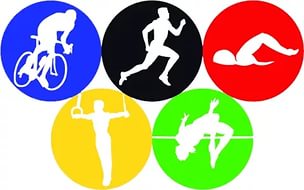 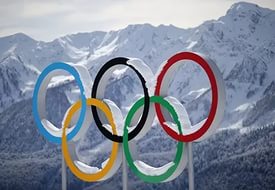 Олимпийские игры
Самая известная горная вершина Древней Греции – Олимп
В честь этой горы названы самые массовые игры на планете
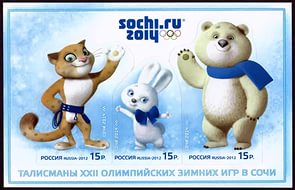 Легкая атлетика
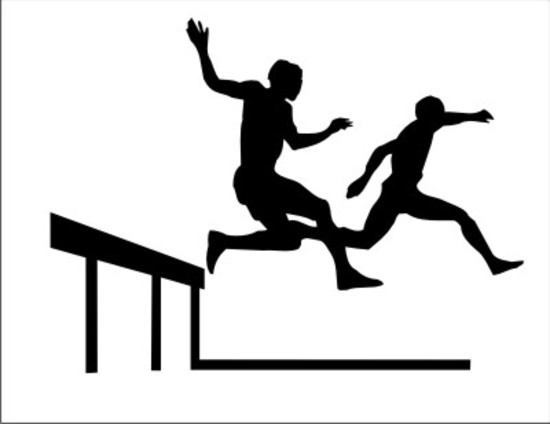 Лёгкая атле́тика — олимпийский вид спорта, включающий бег, ходьбу, прыжки и метания

Говорят матиматика – это царица наук.
Тогда легкая атлетика – царица спорта!!!
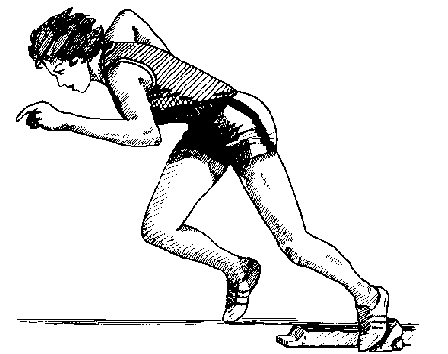 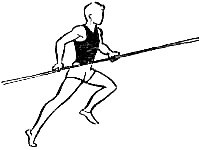 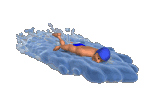 Способы спортивного плавания:Кроль на груди  Баттерфляй (дельфин) Плавание на спине (кроль на спине) Брасс
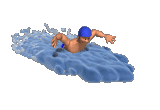 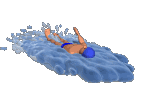 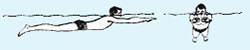 Самый быстрый вид спортивного плаванья – кроль на груди. Брасс - самый медленный спортивный способ плавания
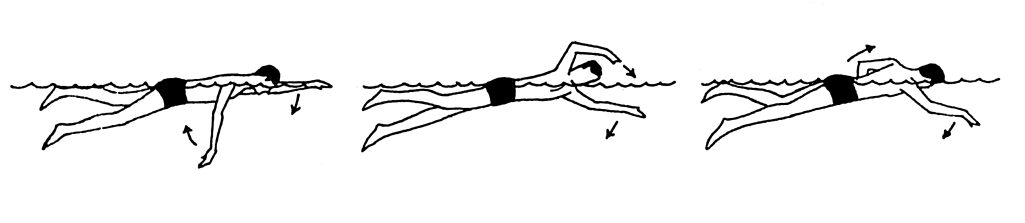 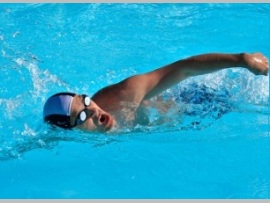 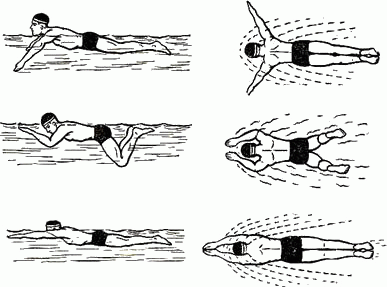 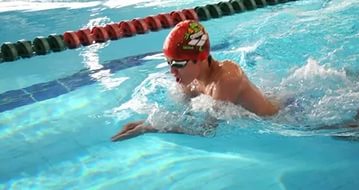 Художественная гимнастика
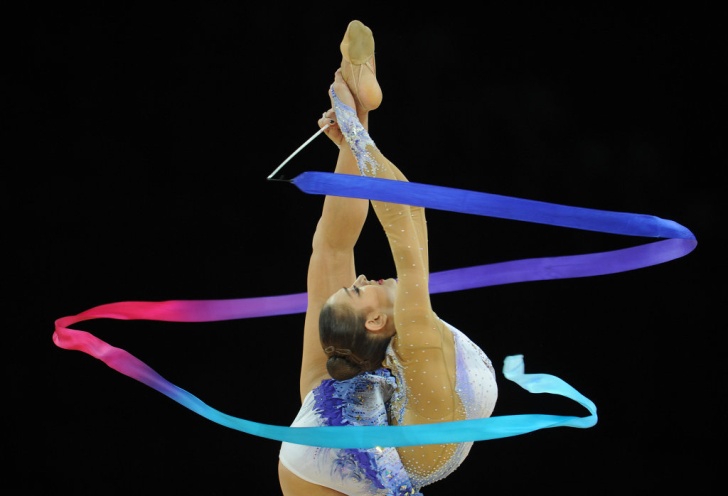 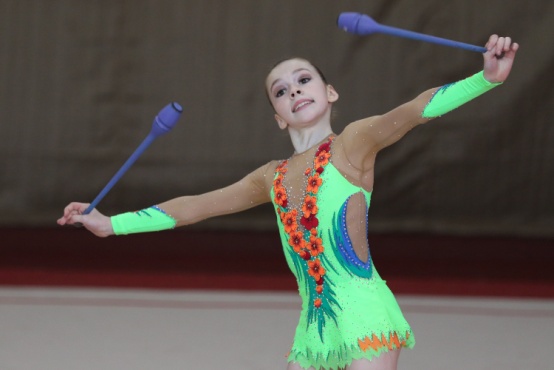 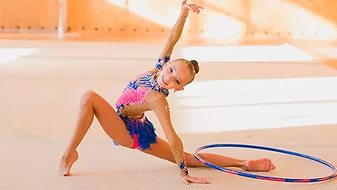 Художественная гимнастика — вид спорта, выполнение под музыку различных гимнастических и танцевальных упражнений без предмета, а также с предметом
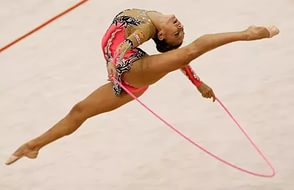 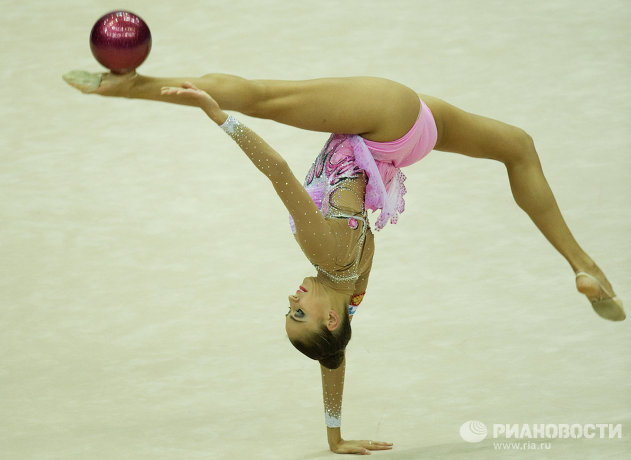 Снаряды в художественной гимнастике
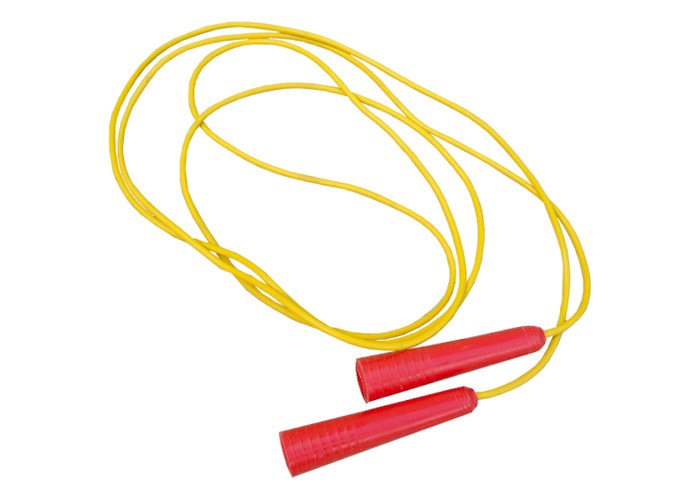 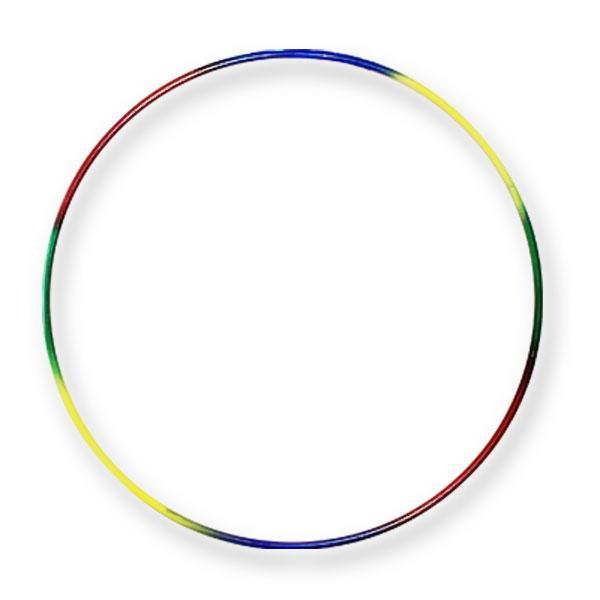 Скакалка.

Обруч.

Мяч.

Лента.

Булавы.
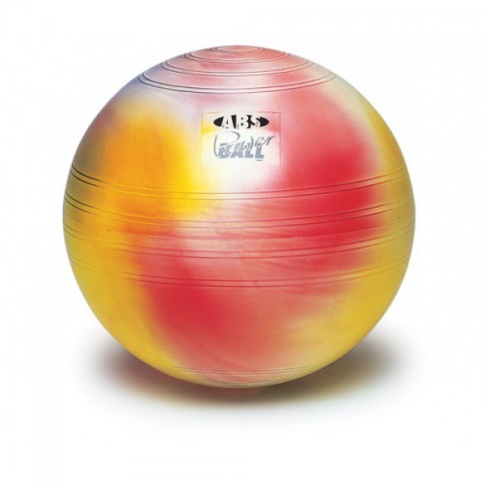 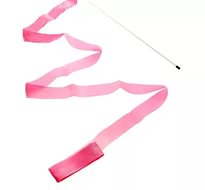 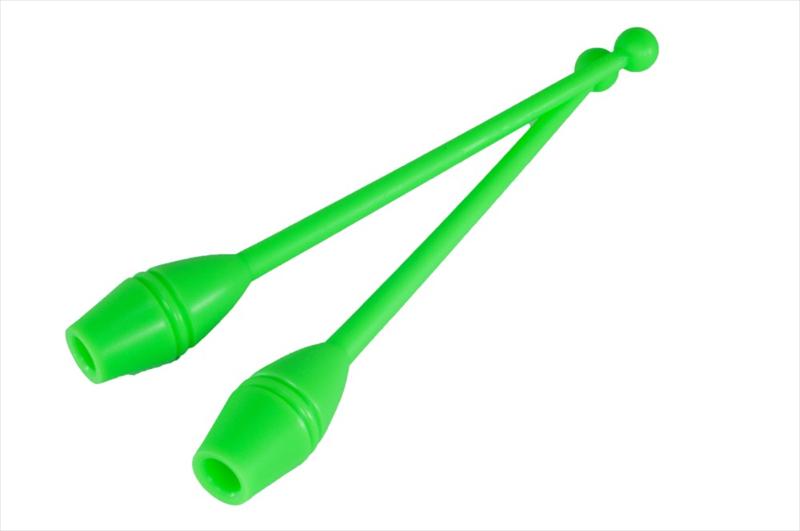 Виды борьбы:
самбо
дзюдо
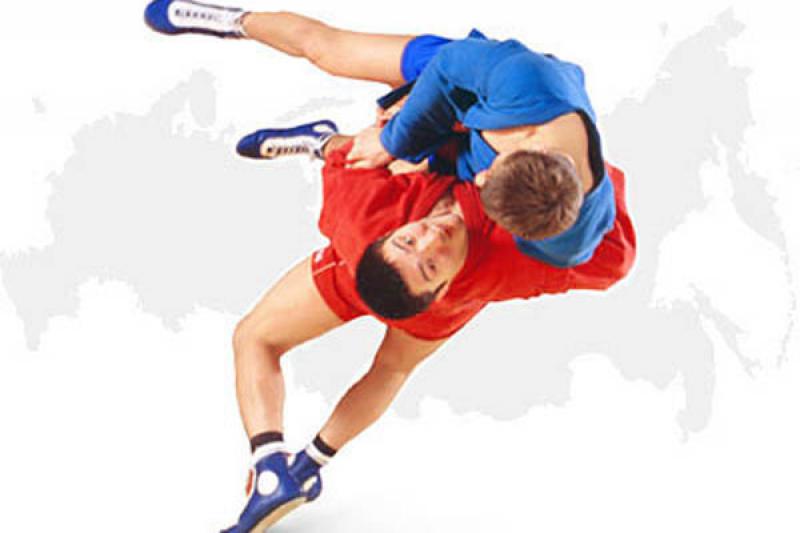 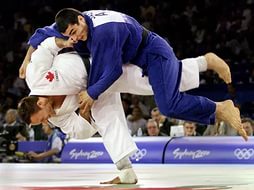 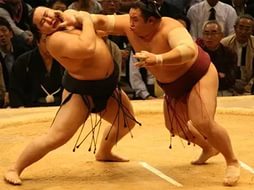 Греко-римская борьба
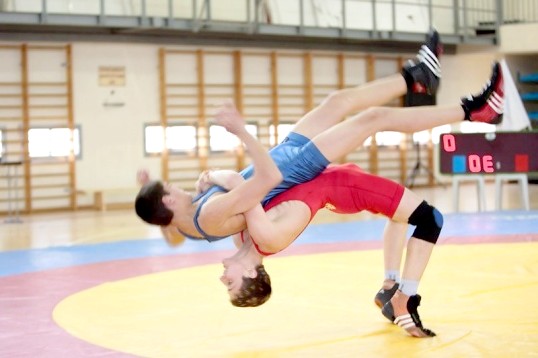 сумо
Виды бега:
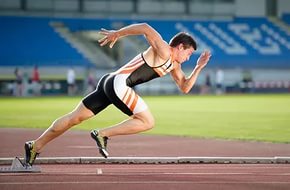 Спринт – бег
 на короткие
 дистанции;



Марафон – бег 
на длинные 
дистанции.
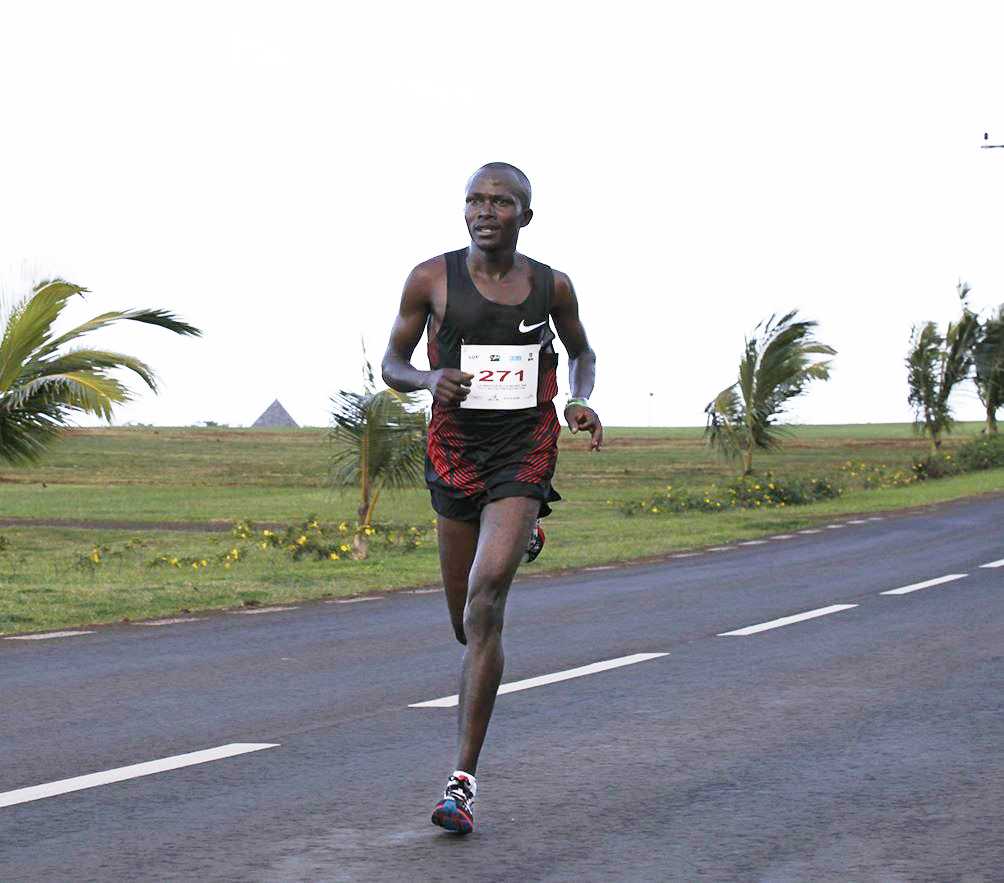 Спринт    и    марафон
Спринтер и марафонец
Автомобильный спорт категория технических видов спорта, в которых люди соревнуются в скорости прохождения трассы на автомобилях
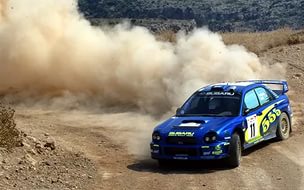 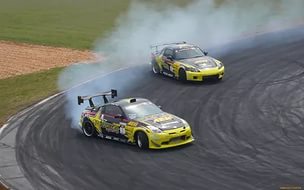 Ралли
Трофи
Дрифт 
Картинг
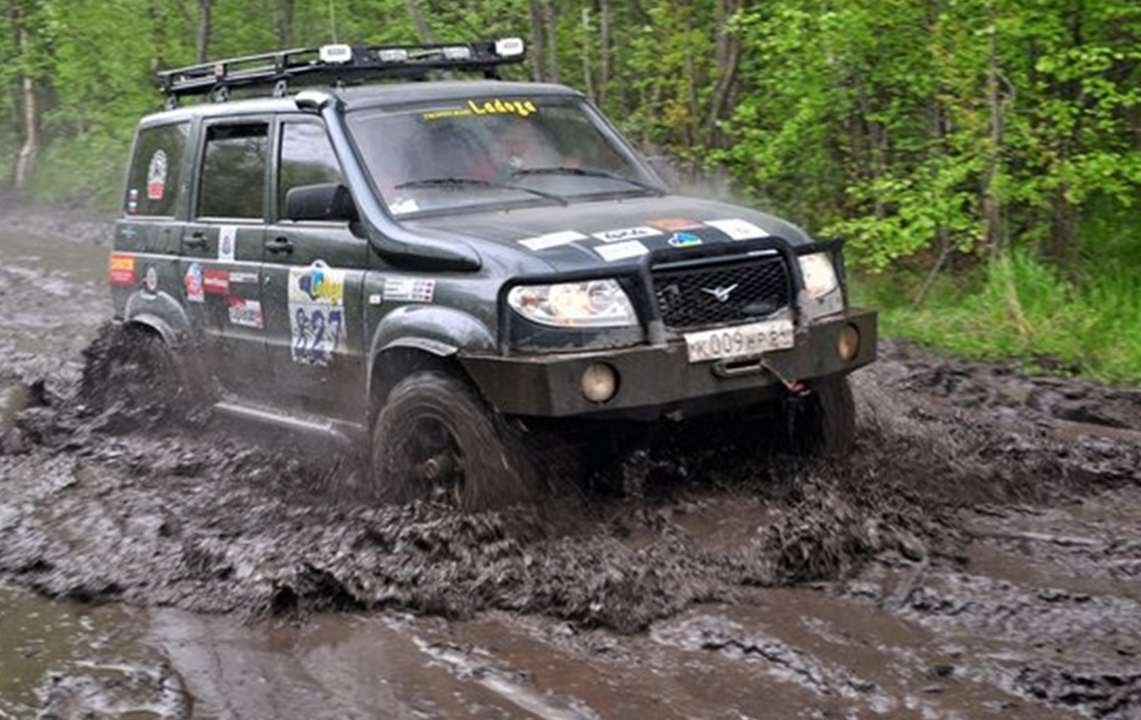 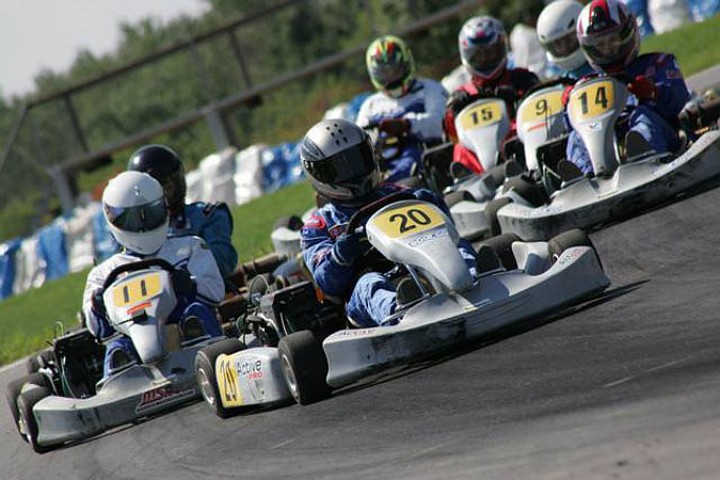 Регби - спортивная командная игра, в которую играют на прямоугольном поле мячом овальной формы, разновидность футбола.
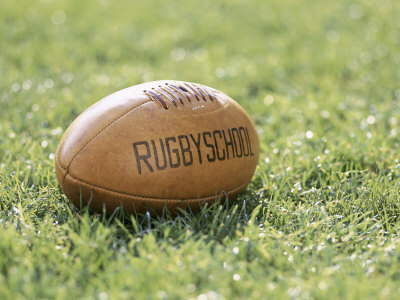 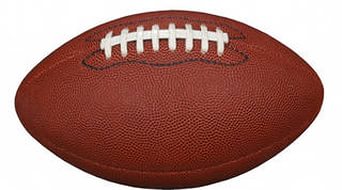 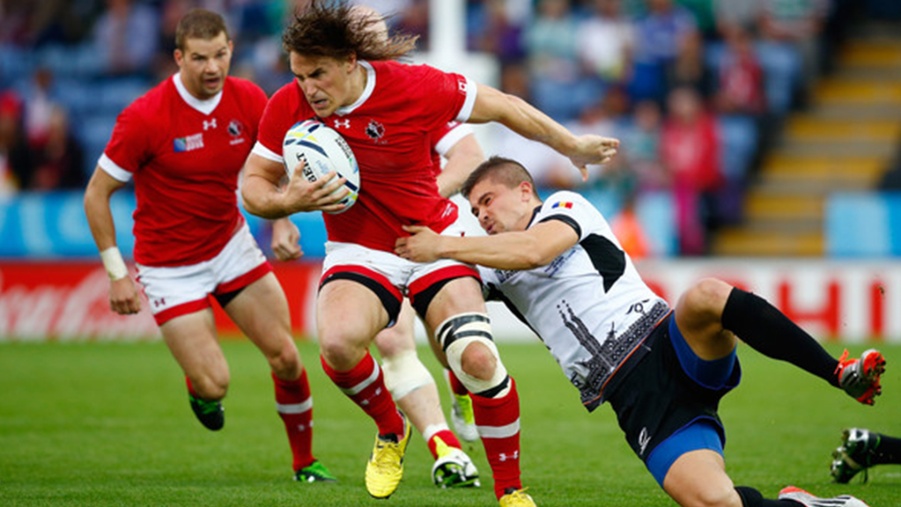 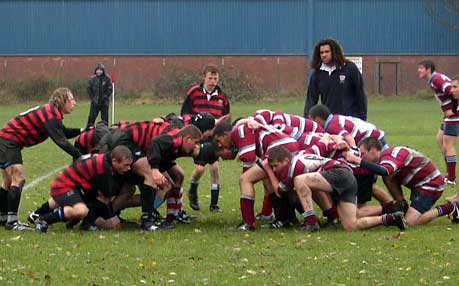 Бокс
Бокс (от англ. box — коробка, ящик, ринг) — контактный вид спорта, единоборство, в котором спортсмены наносят друг другу удары кулаками в специальных перчатках.
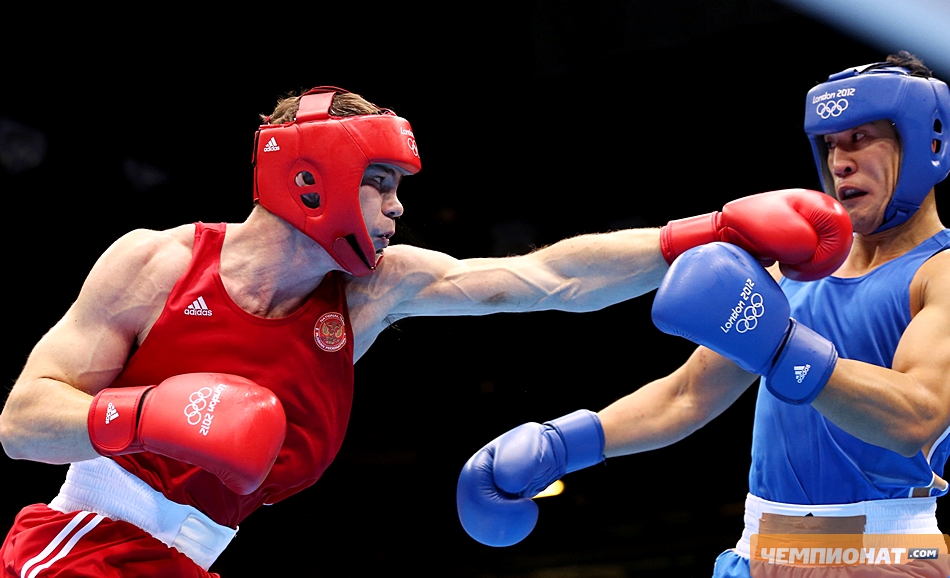 Ринг  — площадка для бокса или других боевых искусств.
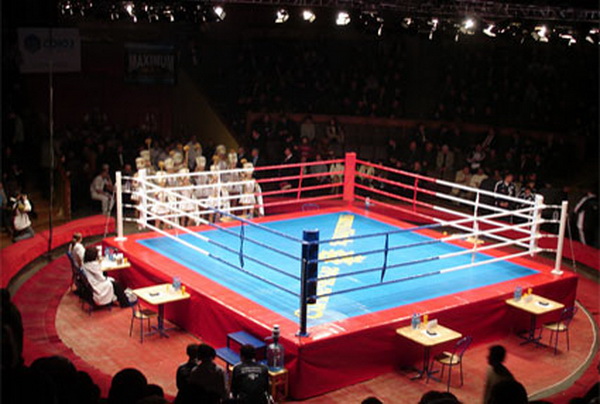 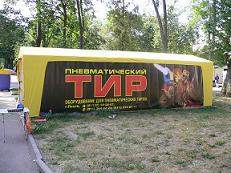 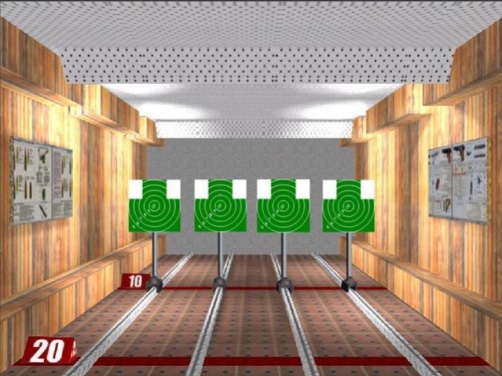 Тир – это специально приспособленное место для учебной и целевой стрельбы из стрелкового оружия
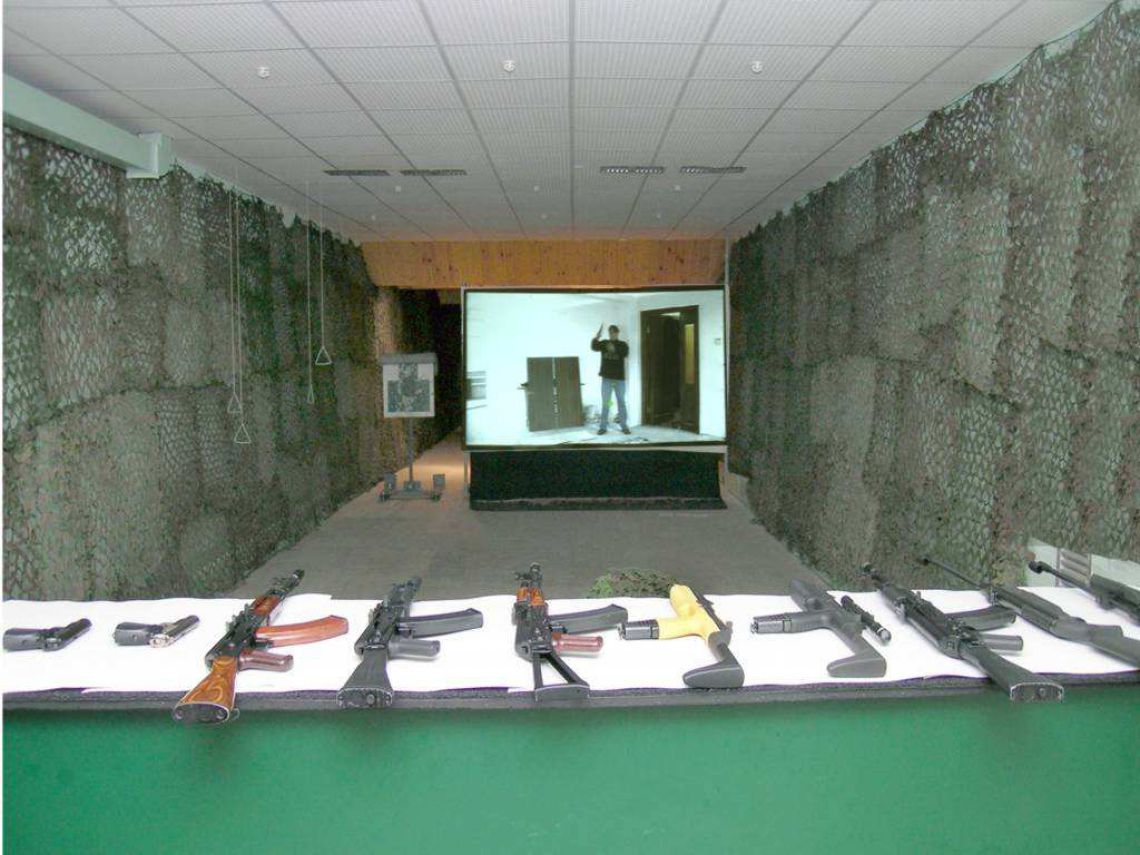 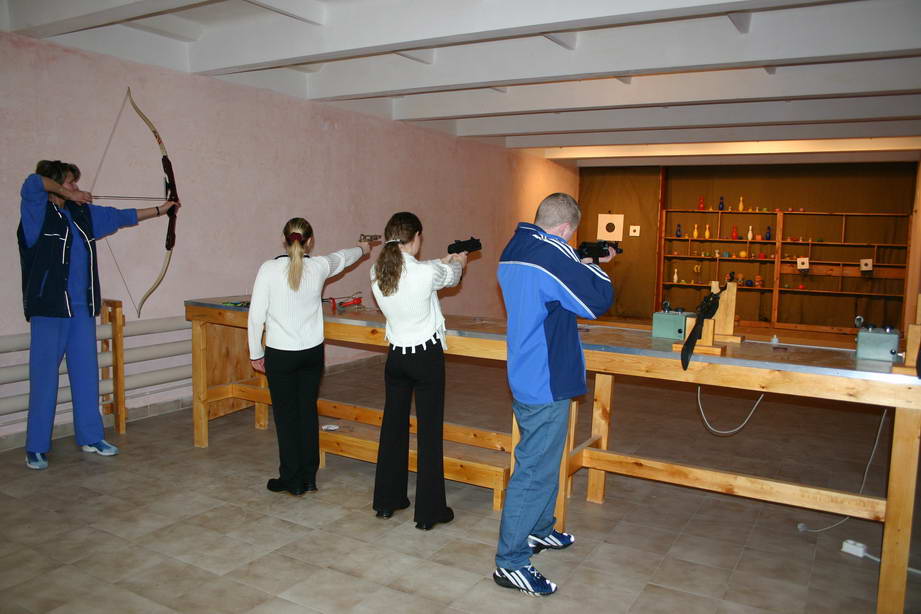 Бильярд
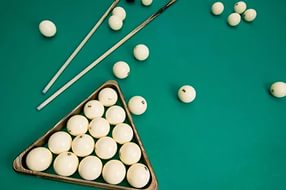 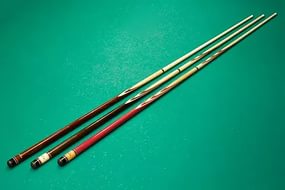 Характерной особенностью всех бильярдных игр является передвижение шаров с помощью кия.
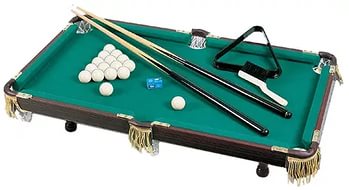 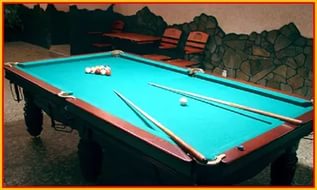 Хоккей
Хоккей - это спортивная командная игра с клюшками и шайбой или мячом.

Виды хоккея:
На траве                 С мячом              С шайбой
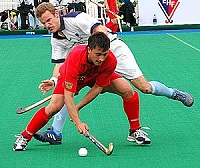 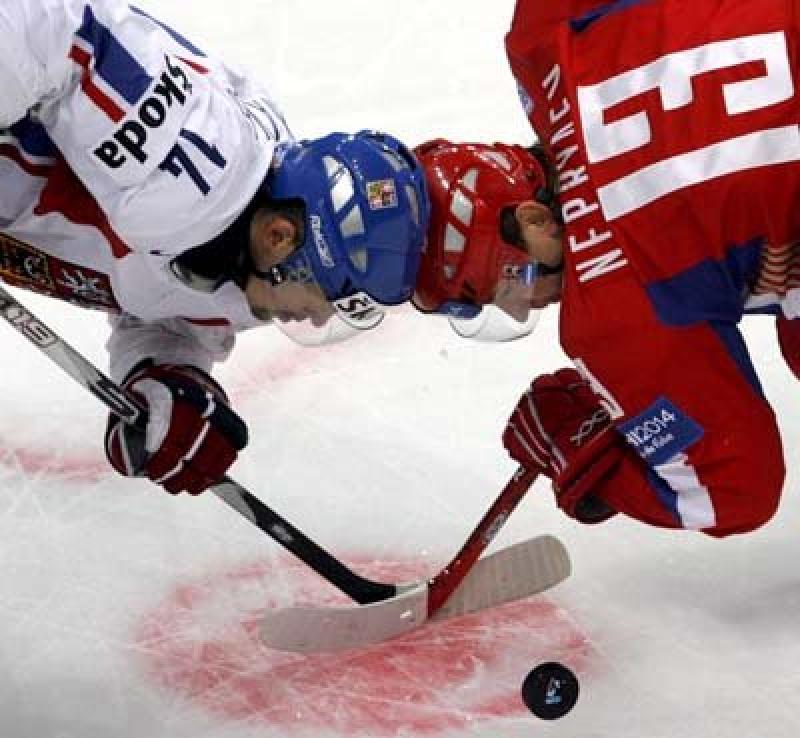 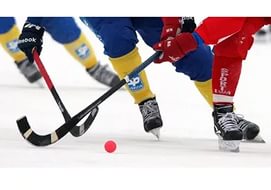 Кёрлинг
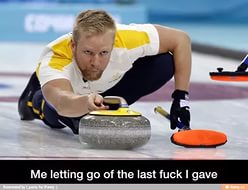 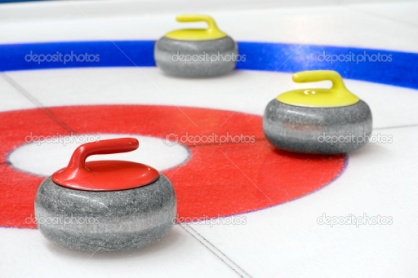 Кёрлинг — командная спортивная игра на ледяной площадке. Участники двух команд поочерёдно пускают по льду специальные тяжёлые гранитные снаряды («камни») в сторону размеченной на льду мишени («дома»)
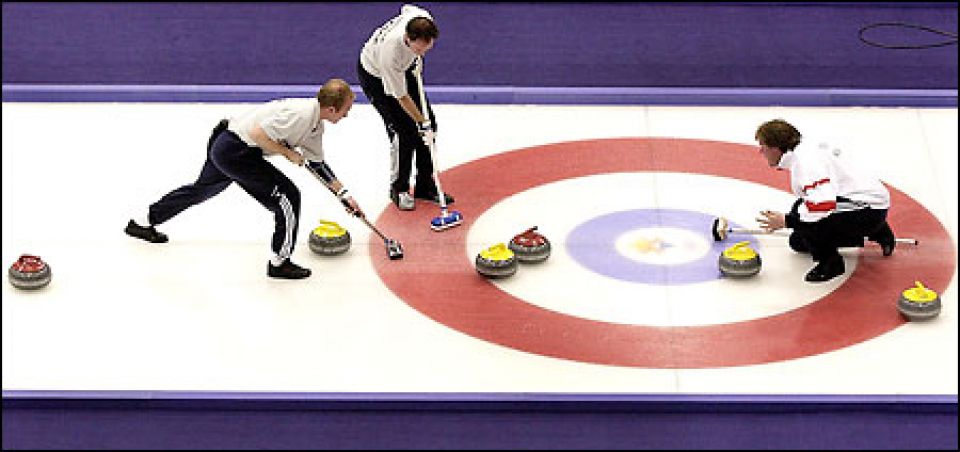 Спасибо за внимание!